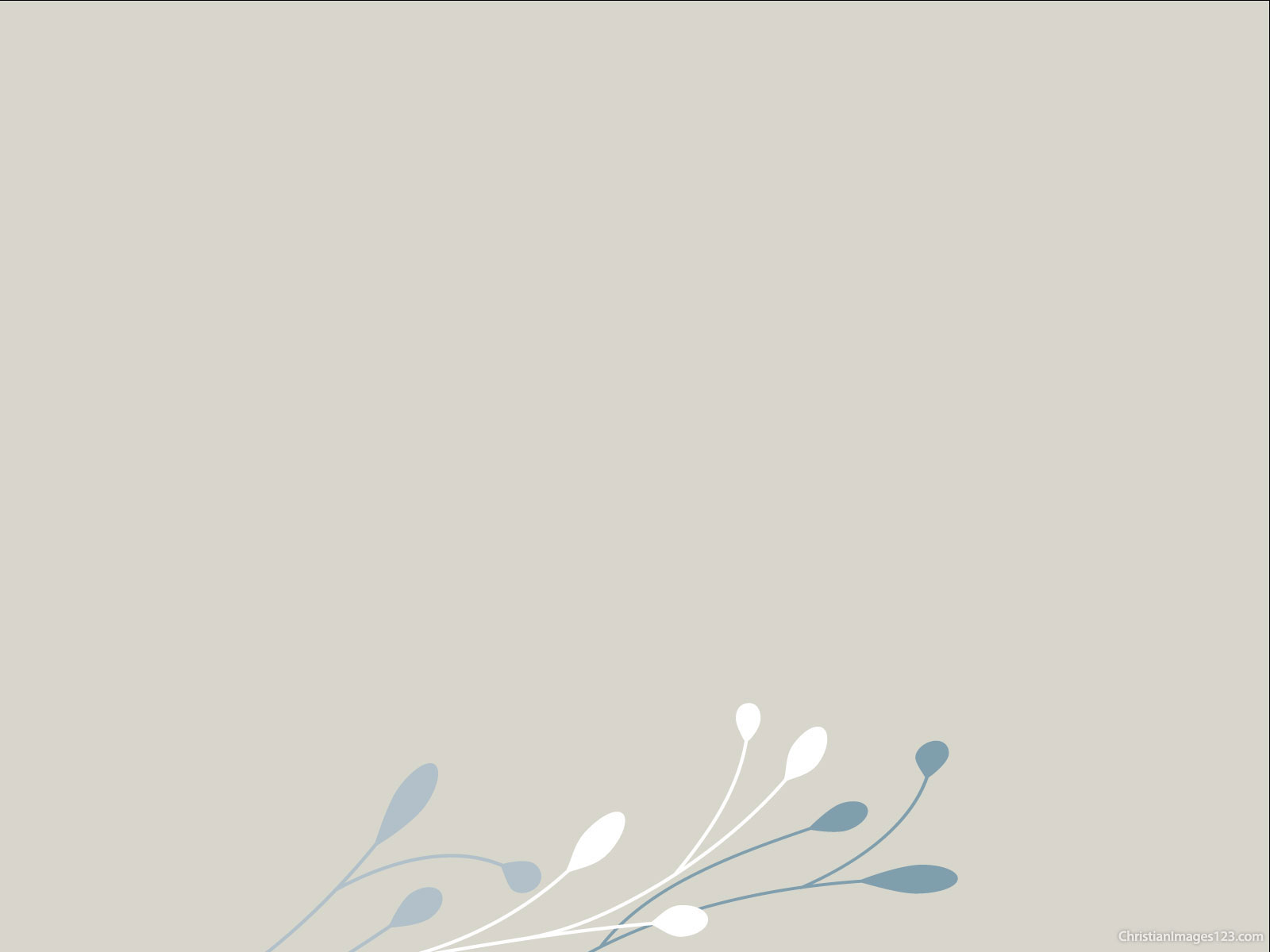 Selfishness
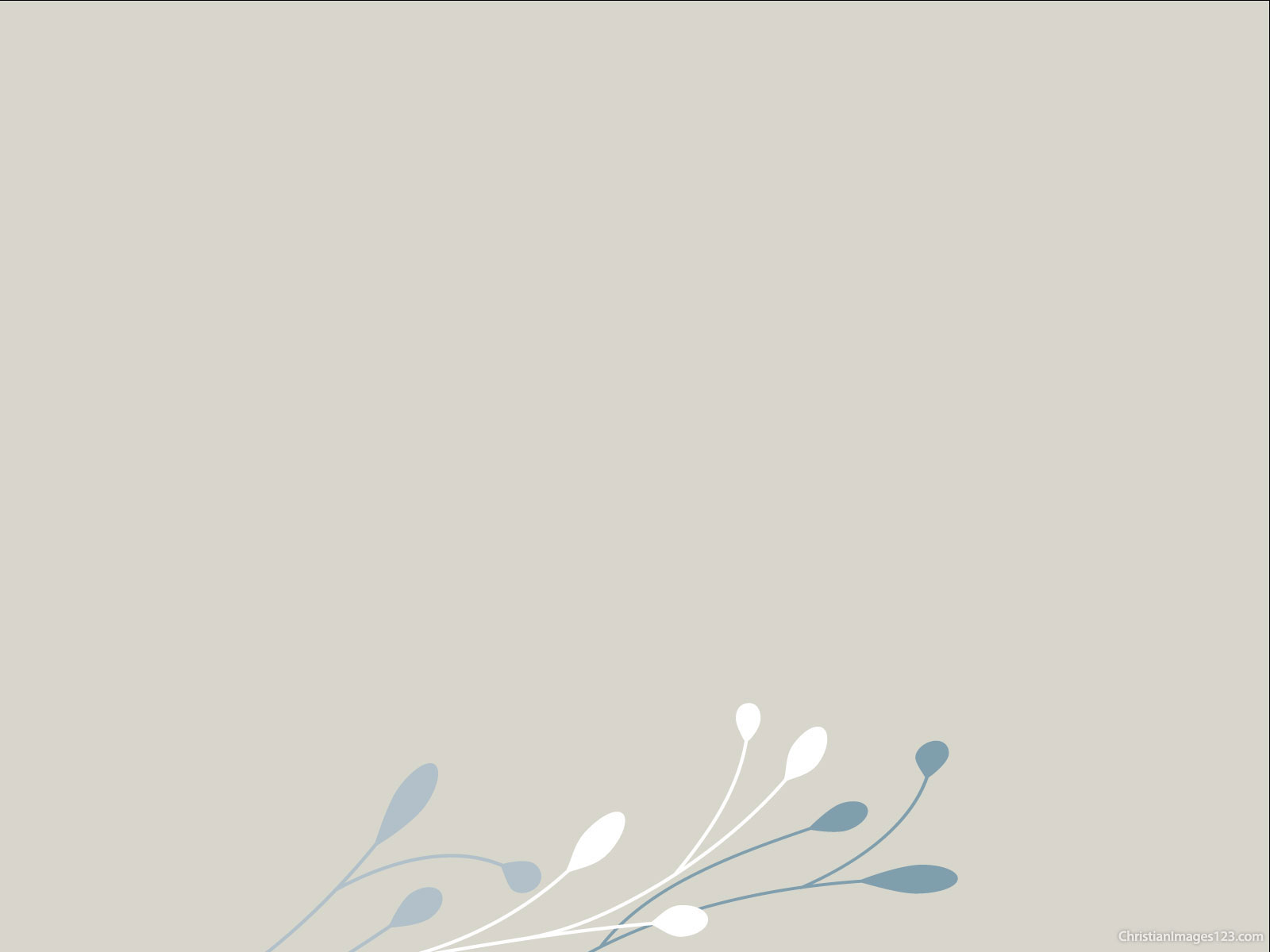 Not To Be Selfish
Romans 2:3 do nothing out of selfish ambition 
1 Corinthians 10:24 good for others 
Romans 15:2 let each of us please his neighbor 
Mark 12:31 love your neighbor as yourself
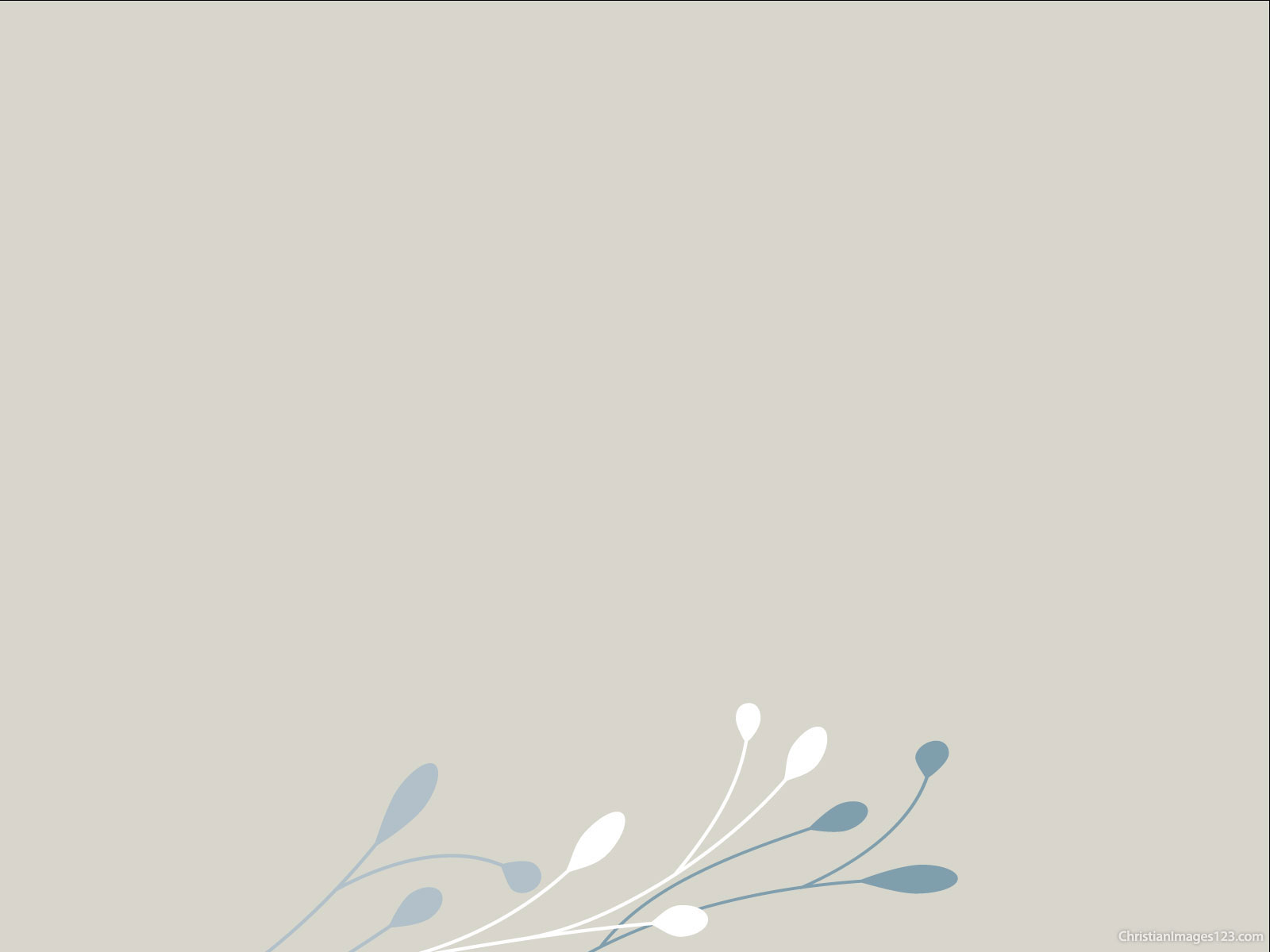 Defining Selfishness
Judges 21:25 everyone did what was right in his own eyes 
Mark 8:34-37 what can a man give in return for his soul
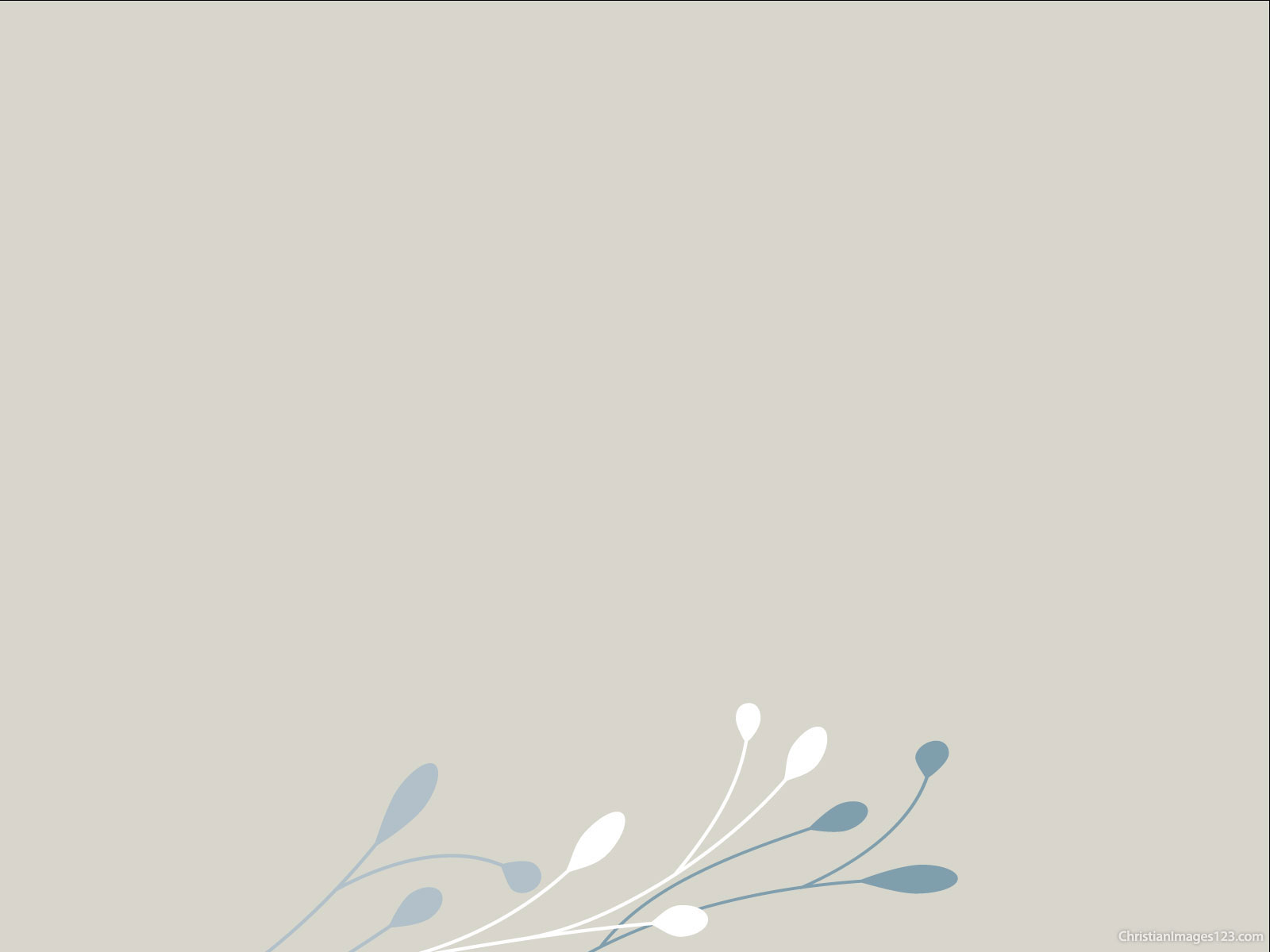 Do We Realize When We Are Selfish
Matthew 18:15 if you don’t approach your brother 
Matthew 5:13-16 if you don’t shine Christ’s light 
Acts 10:27,47, many people 
Acts 16:33 he and all his household